EULAR Study Group on Microcirculationin Rheumatic Diseases (EULAR SG MC/RD)
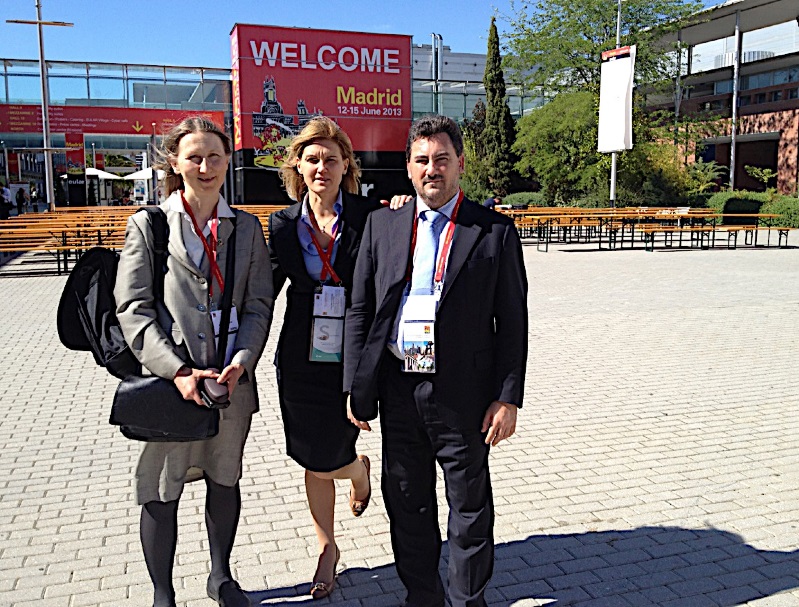 V. Smith*1, A. Herrick2, A. Sulli3 and M. Cutolo31Ghent University Hospital, University of Ghent, Belgium, 2University of Manchester, United Kingdom, 3University of Genova, Italy
Who we are
The EULAR SG MC/RD was accepted by the EULAR Executive committee in March 2014 and is being supervised by EULAR Committee on Investigative Rheumatology, currently chaired by Prof. X. Mariette. 
The study group first convened at EULAR 2014 consisting of 12 founding members (Chair: Prof. V. Smith; Co-Chairs: Prof. A. Herrick, Prof. M. Cutolo, Prof. A. Sulli and other founding members: Prof. Y. Allanore, Prof. O. Distler, Prof. N. Damjanov, Prof. U. Müller-Ladner, Dr. W. Hermann, Prof. I. Murat, Dr. V. Riccieri and Prof. AE. Voskuyl) and 28 in members (from which 11 of 5 non- European countries: USA, Brasil, South Africa, Turkey and Japan). 
Anno 2018 the number of members has risen to over 70 members (18 European and 16 non-European countries).
Projects with publication
SG MC/RD 1+12: As standardization of techniques to evaluate the microcirculation is one of the aims of the study group, a first activity was a multicenter study to assess the reliability of simple capillaroscopic definitions to evaluate morphologies of single capillaries. Smith V, et al. Rheumatology. 2016;55(5):883-90. With the aim to optimize the reliability simple capillaroscopic definitions to discern a normal from an abnormal morphology of single capillary a new criterion “convexity” of the tip of capillary as a condition to be classified  as “normal” has been suggested and evaluated in the 7th EULAR course on capillaroscopy, held in Genova, 2016. This extra criterion resulted in an excellent reliability of the simple definition. Cutolo M, et al. Rheumatology. 2018;57:757-9.





SG MC/RD 2+13: The evaluation of inter-rater reliability of microcirculatory flow evaluation Laser Speckle Contrast Analysis (LASCA) was piloted by two of the founding members, Lambrecht V. et al. Ann Rheum Dis. 2016;75(6):1263-1264. The intra- and inter-reliability of microcirculatory flow evaluation with LASCA in SSc patients was evaluated by a systematic literature review and an additional pilot study in 30 SSc patients and 30 health controls. Cutolo M, et al. Autoimmun Rev. 2018;17(8):775-80.
SG MC/RD 3: A cross-sectional, international SUrvey on non-iNvaSive tecHniques to assess the mIcrocirculation in patients with RayNaud’s phEnomenon (SUNSHINE survey) has been performed in between 471 eligible physicians, Ingegnoli F, et al. Rheumatol Int. 2017;37(11):1879-90.
SG MC/RD 5: A systematic review to assess the role of capillaroscopy in systemic lupus erythematosus and to propose correct terminology to define capillaroscopic parameters has been performed. Cutolo M, et al. Autoimmun Rev. 2018;17(4):344-52.
SG MC/RD 10: The role of endothelial cells in SSc has been investigated through a comprehensive systematic literature review, Mostmans Y, et al. Autoimmun Rev. 2017;16(8):774-86.
Courses, meetings and presentations in 2018
- EULAR 2018, Amsterdam (The Netherlands)
Workshop on Capillaroscopy
Lecture "The importance to differentiate normal from abnormal capillaroscopic images for an early diagnosis of disease” 
Lecture EULAR Projects in Investigative Rheumatology “Microcirculation in rheumatic diseases”
EULAR SG MC/RD meeting
- 8th EULAR course on Capillaroscopy, 2018, Genova (Italy)
- ACR 2018, Chicago (USA)
EULAR SG MC/RD meeting
Study group on Capillaroscopy
- 8th EUSTAR course on SSc, 2019, Nijmegen (The Netherlands)
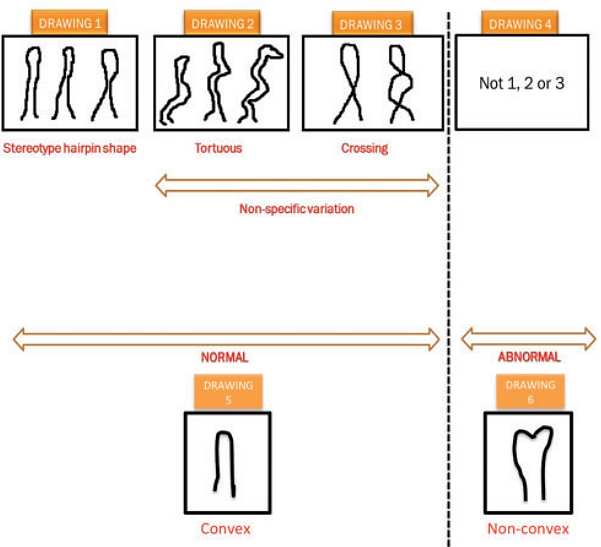 Aim of the study group
The EULAR SG MC/RD aims to build an international network of expert centres and individuals to exchange knowledge within Europe and provide a platform on which the investigators can:
1. Study (micro)vascular mechanisms involved in the progression of rheumatic musculoskeletal diseases (RMD) with (micro)vascular involvement.
2. Develop natural history investigations operating across existing cohorts of European centres interested in the cooperation and implementation of diagnostic tools on microcirculation.
3. Identify through statistical analysis (based on large samples), models based on (micro)vascular assessment tools to predict disease progression and outcome.
4. Evaluate the microvascular effects of novel target strategies within specific RMD populations.
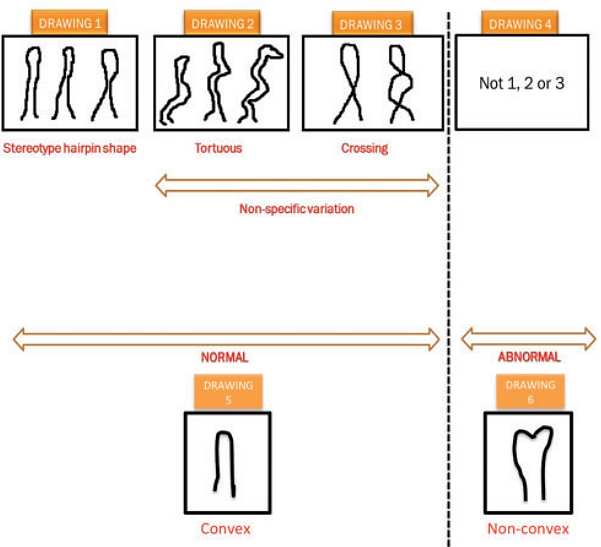 Ongoing projects
See EULAR website:https://www.eular.org/investigative_rheumatology_study_groups.cfm
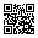 Contact point
vanessa.smith@ugent.be